ОБРАЗОВАТЕЛЬНАЯ ДЕЯТЕЛЬНОСТЬ В ПЕРВОЙ МЛАДШЕЙ ГРУППЕ «МОЙ ЛЮБИМЫЙ ГОРОД»
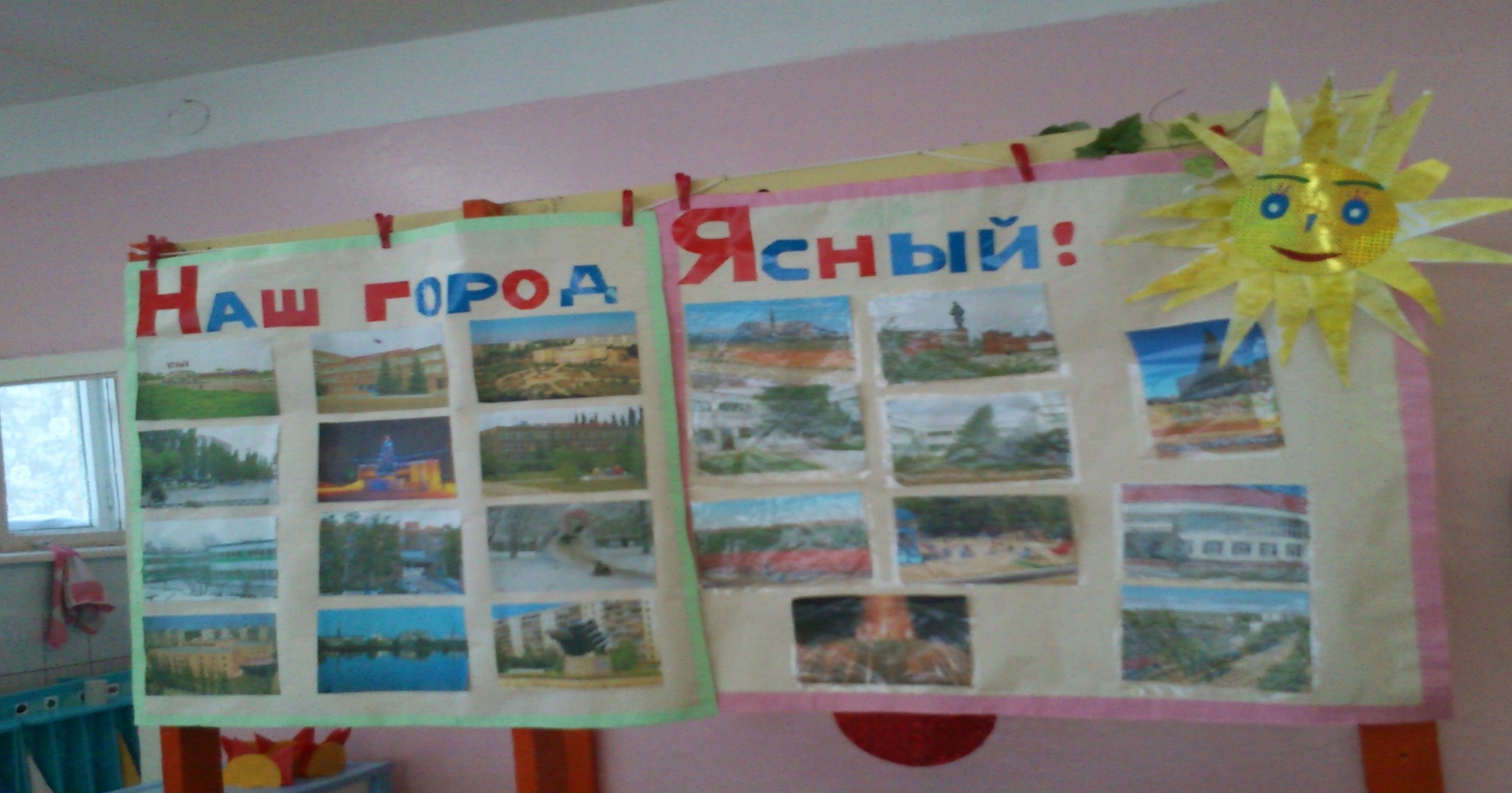 Цель.
Уточнить знания детей о названии родного города и о том, что наш город красивый, большой.
ЗАДАЧИ:
Познакомить детей с главными его достопримечательностями города; вызвать у детей чувство восхищения красотой родного города. 

Воспитывать любовь к родному городу и чувство гордости за него, желание сделать его еще красивее.  

Развивать словарный запас детей, воображение, умение работать кисточкой.
Образовательные области: «Познавательное  развитие», «Речевое развитие», «Художественное творчество» 
 Виды деятельности: познавательная, коммуникативная, 
   двигательная, 
   художественная
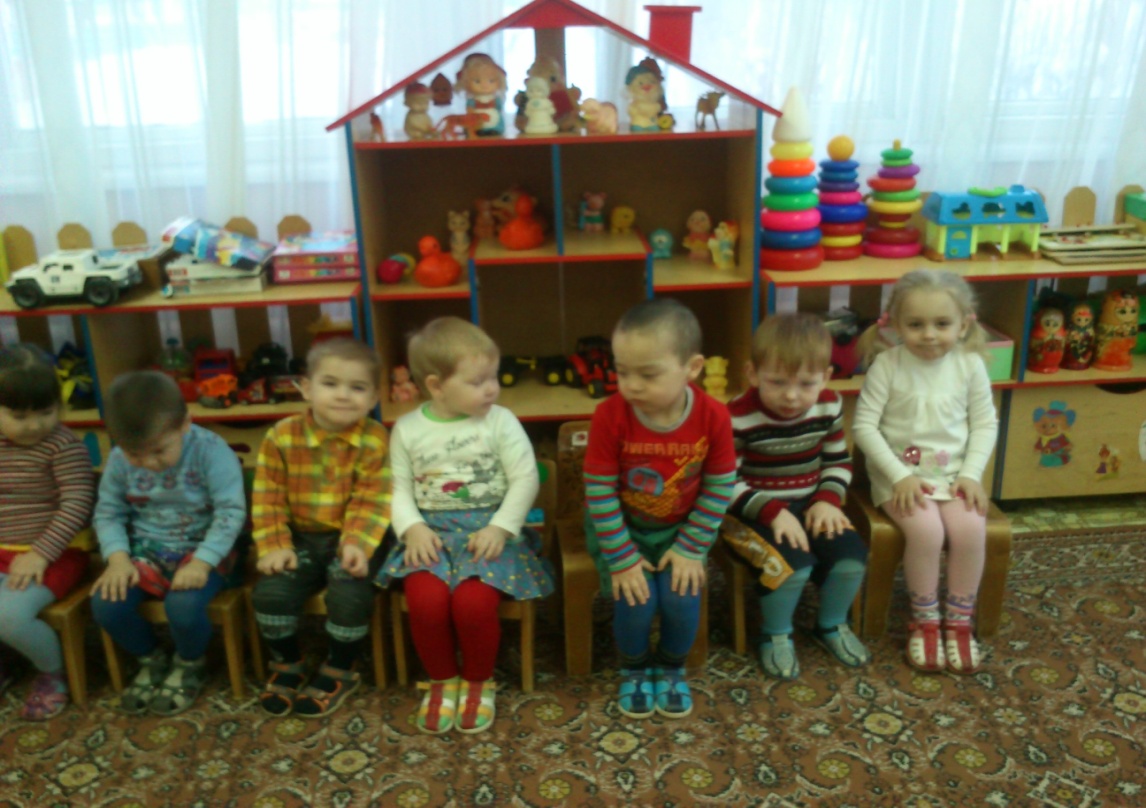 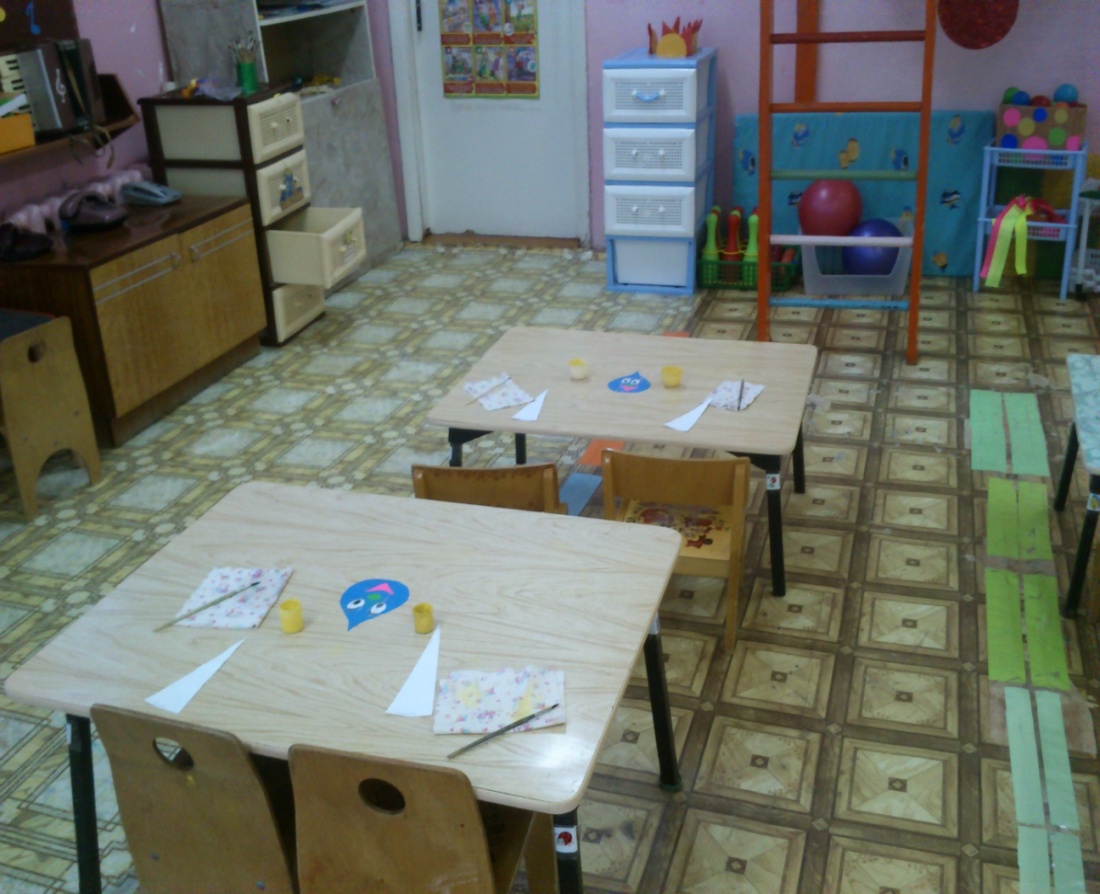 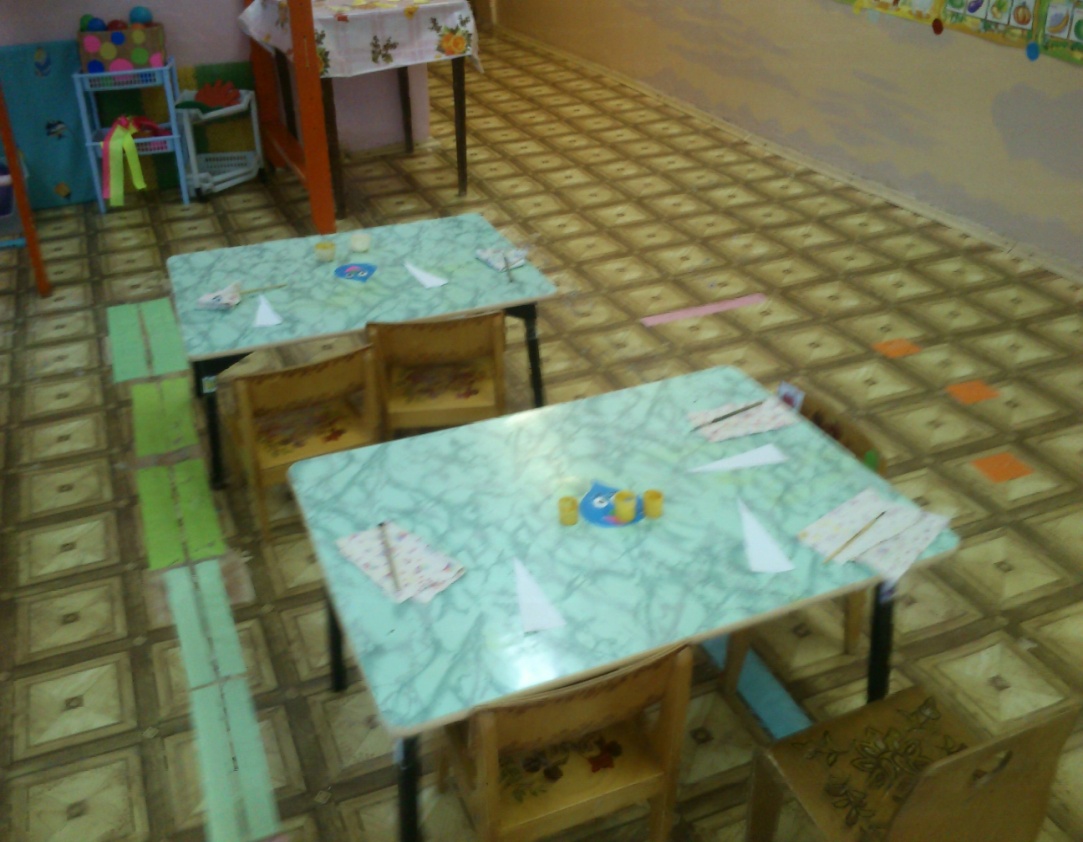 Краткий рассказ о достопримечательностях города с показом фотографий